VA Home Loan Guaranty
July 2020
Compensation Service
Lesson Objectives
Define the VA Home Loan Guaranty (LGY) claims process and benefit eligibility criteria

Identify prescribed application forms and end product (EP) controls

Recognize the different roles and responsibilities processing LGY claims

Explain the actions needed to respond to an LGY request for certification
2
References
38 CFR 3.12 – Character of discharge
38 CFR 3.103 – Procedural due process and other rights
38 CFR 3.315(b) – Loans
M21-1 III.i.2.C.2 – Ancillary Benefits and Other Issue Involving Pre-Discharge Claims-Loan Guaranty Claims
M21-1, Part III, Subpart v, Chapter 1, Section B – Statutory Bars to Benefits and Character of Discharge (COD)
M21-1, Part IX, Subpart i, Chapter 5, Section A – The Department of Veterans Affairs (VA) Home Loan Program
M21-4 Appendix B, EP 290 – Eligibility Determinations – Other
M26-1 Guaranteed Loan Processing Manual
VA Home Loans website
3
VA Home Loan Program
VA guarantees or “backs” a portion of private home loans for qualifying Veterans, servicemembers and surviving spouses if a loan goes into foreclosure.

Lowering the risk of the home loan allows the private lender to offer more favorable terms to the borrower, such as no down-payment.

VA may guarantee a home loan to purchase, build, improve, or refinance a home, provided the borrower qualifies for the loan based on their credit and income.
4
Loan Limits
VA will only guarantee up to a certain amount of a home loan, called a “loan limit.”

Same limits as the Federal Housing Finance Agency (FHFA).
Loan limits change every year.
Loan limit amounts vary depending on the county where the property is located.

Borrowers can reuse their VA home loan entitlement provided the originally guaranteed loan is paid in full or transferred.
5
Eligibility Criteria
Veterans and Servicemembers may qualify based on active duty service that is other than dishonorable. 

Length of active duty service requirements vary depending on the dates of service and separation reason varies  – exceptions may apply.

Reserve/National Guard members must have served at least 6 creditable years in the Selected Reserve or National Guard with Honorable service, or retired or transferred to the Standby/Ready Reserve after honorable service.
6
Others Who May Qualify
Other eligible claimants may include:

A Veteran’s surviving spouse (in-service or S/C death, MIA, or POW)
A US citizen who served in the Armed Forces of a government allied with the US or merchant seamen during World War II
A Public Health Service or National Oceanic & Atmospheric Administration (NOAA) officer
A cadet at the United States Military, Air Force, or Coast Guard Academy
A midshipman at the US Naval Academy
7
Required Forms
The prescribed forms to apply for VA Home Loan benefits are:

VA Form 26-1880, Request for a Certificate of Eligibility

VA Form 26-1817, Request for Determination of Loan Guaranty Eligibility – Unmarried Surviving Spouses

Applications can be submitted electronically using eBenefits, through the lender (WebLGY portal) or by mail.
8
Claims Process Overview
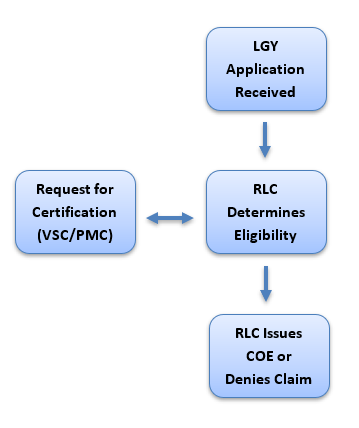 Applications are processed by a LGY Regional Loan Center (RLC), which determines benefit eligibility.

In some cases, the RLC may need assistance determining eligibility and submits a request for certification to a VSC or PMC. 

Once the VSC/PMC responds, the RLC notifies the claimant.
  
If entitlement is found, the RLC issues a Certificate of Eligibility (COE) to the claimant.
9
Request for Certification
If an eligibility determination is needed, the RLC will send a Request of Certification to the VSC or PMC of jurisdiction.

The request may be submitted via email, on the claimant’s home loan application form, and/or VA Form 3232, General Information Request. 

The VSC/PMC claims processor will annotate a response directly on the documentation provided by the RLC, obtain VSC or PMC manager signatures, and notify the RLC.
10
End Product (EP) Control
When a LGY Request for Certification is received, the request will be controlled with:

EP 290 – Eligibility Determination, or
EP 290 – Pre-Discharge – LGY Determination  

If a response can be immediately provided based on the evidence of record, change the EP to 400 – Correspondence and clear it once the response has been sent to the RLC.

If additional development or action is needed, continue processing under EP 290.
11
Jurisdiction of Basic Eligibility Determinations
The VSC makes the following determinations regarding Veteran home loan claimants:

A Character of Discharge (COD) determination, if the Veteran’s discharge was not specifically under honorable conditions or was dishonorable, or

A determination of discharge for disability, subject to presumption of incurrence or aggravation under 38 CFR §3.315(b)
12
Jurisdiction of Basic Eligibility Determinations (cont.)
The PMC makes the following determination regarding surviving spouse home loan claimants:

A determination as to service-connected (SC) death and relationship was not previously made, and

No legal bar to benefits is shown.
13
When a Rating Decision is Required
A rating decision is required when the RLC requests an eligibility determination as to whether…

The Veteran’s death was service-connected

Discharge or release from active duty was due to a service-connected disability, or

A serviceperson hospitalized pending final discharge has a service-connected disability for which they could be discharged or released.
14
Processing Requests for Certification
Review the claim file for evidence of:

Prior administrative decisions
Prior rating decisions

If the evidence of record sufficiently addresses the request, respond immediately and update the corporate record if necessary. Once sent, document the response in the claim file.

If the evidence is not sufficient, proceed with development and making a determination.
15
Processing Requests for Certification (cont.)
Regarding LGY eligibility determinations, which are only used for internal purposes:

§5103 notification to the claimant is unnecessary.

The VSC/PMC should not notify the claimant of the outcome of the eligibility determination – this will be done by the RLC
16
COD Determinations
Proceed with development and an administrative decision:

Request all available service records (i.e. “facts and circumstances”).

Review all available evidence and pertinent laws and regulations.

Complete an administrative decision addressing all periods of service which may qualify for VA benefits, if multiple exist.
17
COD Determinations (cont.)
Upload the administrative decision to the VBMS eFolder.

Update the corporate record to reflect the administrative COD.

Annotate a response on the request for certification document and obtain VSC/PMC management signature(s) if entitlement is found to exist..

Notify the RLC of the response and document everything in the eFolder.

Close the EP 290.
18
Memorandum Rating Decisions
If a Rating Decision is required…

Refer the claim to the rating activity for a decision based on the evidence of record.

Generate a record-purpose award - do not send notification to the claimant.  

Annotate a certification response when applicable in pre-discharge claims.  

Obtain the required signatures, notify the RLC and document in the eFolder.
19
Summary
Defined the VA Home Loan Guaranty (LGY) claims process and benefit eligibility criteria.

Identified prescribed application forms and end product (EP) controls.

Recognized the different roles and responsibilities processing LGY claims.

Explained the actions needed to respond to an LGY request for certification.
20
Review
Questions
21